Cell Notes: The Basic Unit of Life
2/08/16
What is an organism?
Life form that uses energy to live.
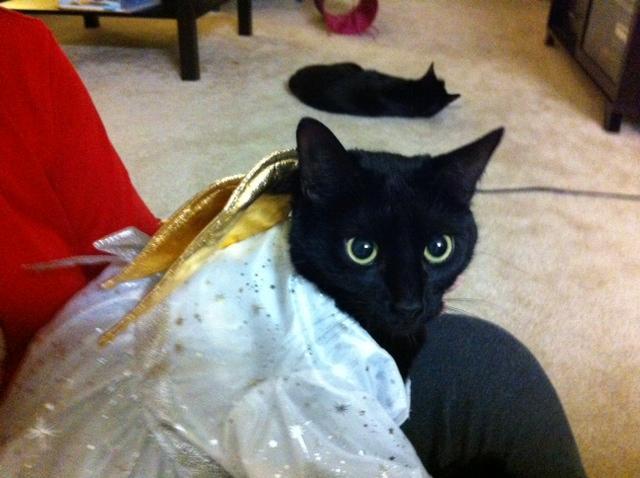 What four characteristics are common to all living things?
organization
the ability to develop and grow 
the ability to respond to the environment 
the ability to reproduce
***If it does not have these characteristics, then it is NOT ALIVE
What are the three things every organism needs in order to live?
energy (almost all energy used by life comes from the sun)
materials
space to live
What is a cell?
A cell is the smallest unit of a living thing. It is the smallest part of an organism that is still considered “alive.”
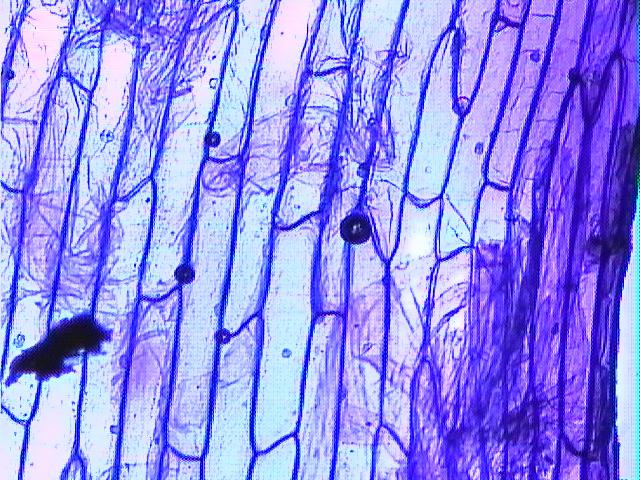 What are unicellular organisms?
They are made of a single cell.  They are usually too small for you to see directly.  (ex. Organisms found in pond water, bacteria)
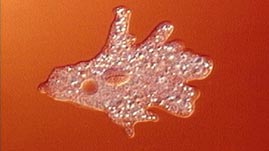 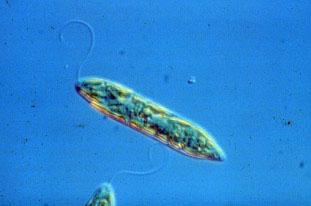 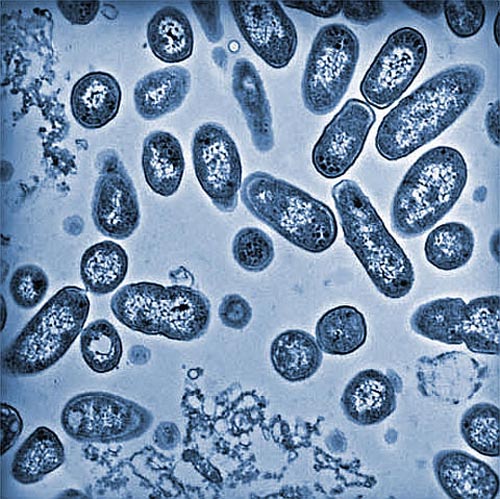 What are multicellular organisms?
They are made up of many cells.  You can see these organisms.  (ex. Cat, human)
Multicellular organisms have bodies that are more complex.  Different parts of the body of a multicellular organism perform different functions. Cells work together to meet basic needs.
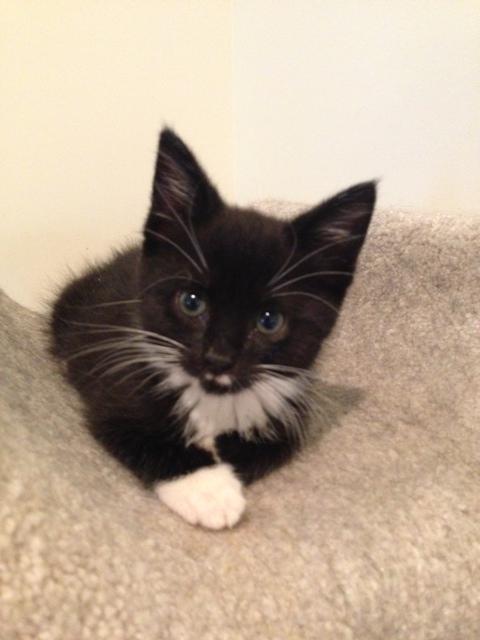 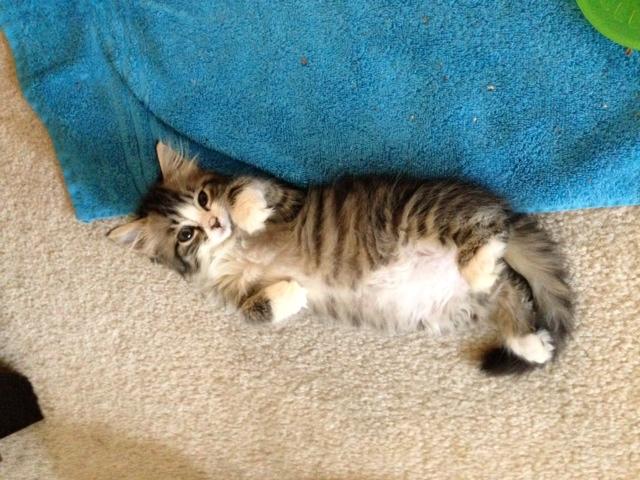 What is made of cells?
ALL LIVING THINGS ARE MADE OF CELLS
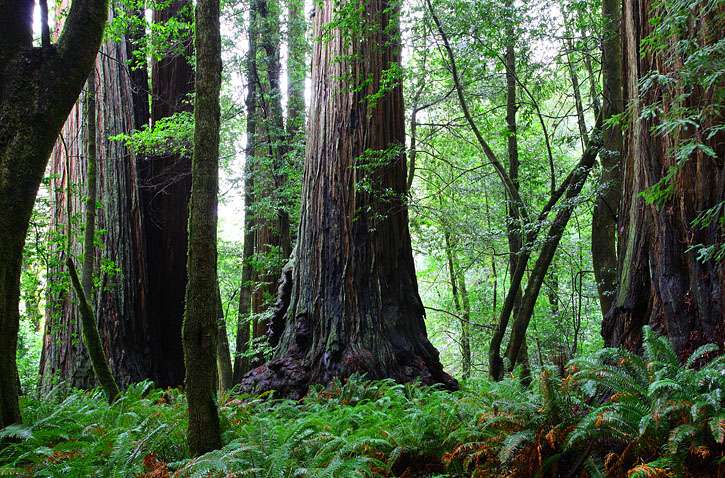 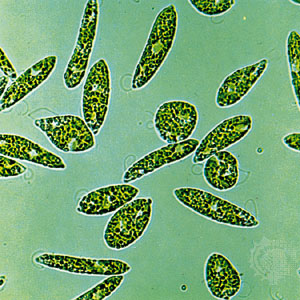 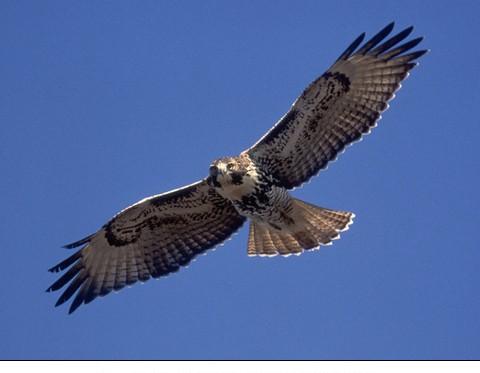 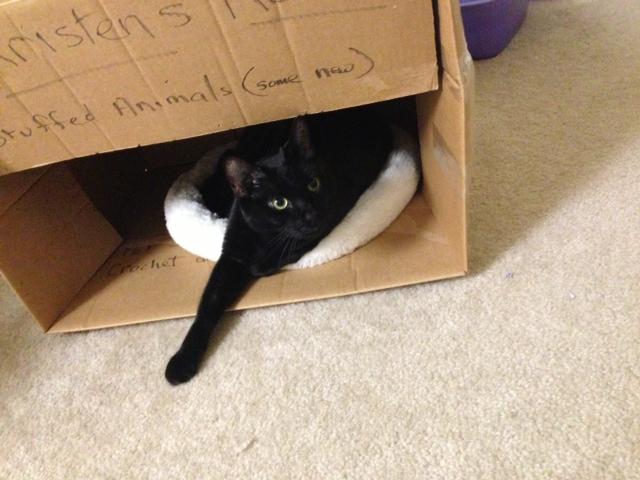 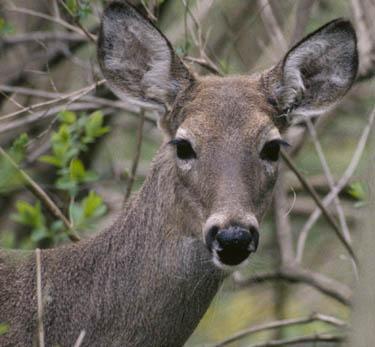 Where do cells come from?
In the 1850s, people studying all types of living things observed the same thing –that cells divide.  One living cell divides into 2 living cells.  (Cells come from other cells)
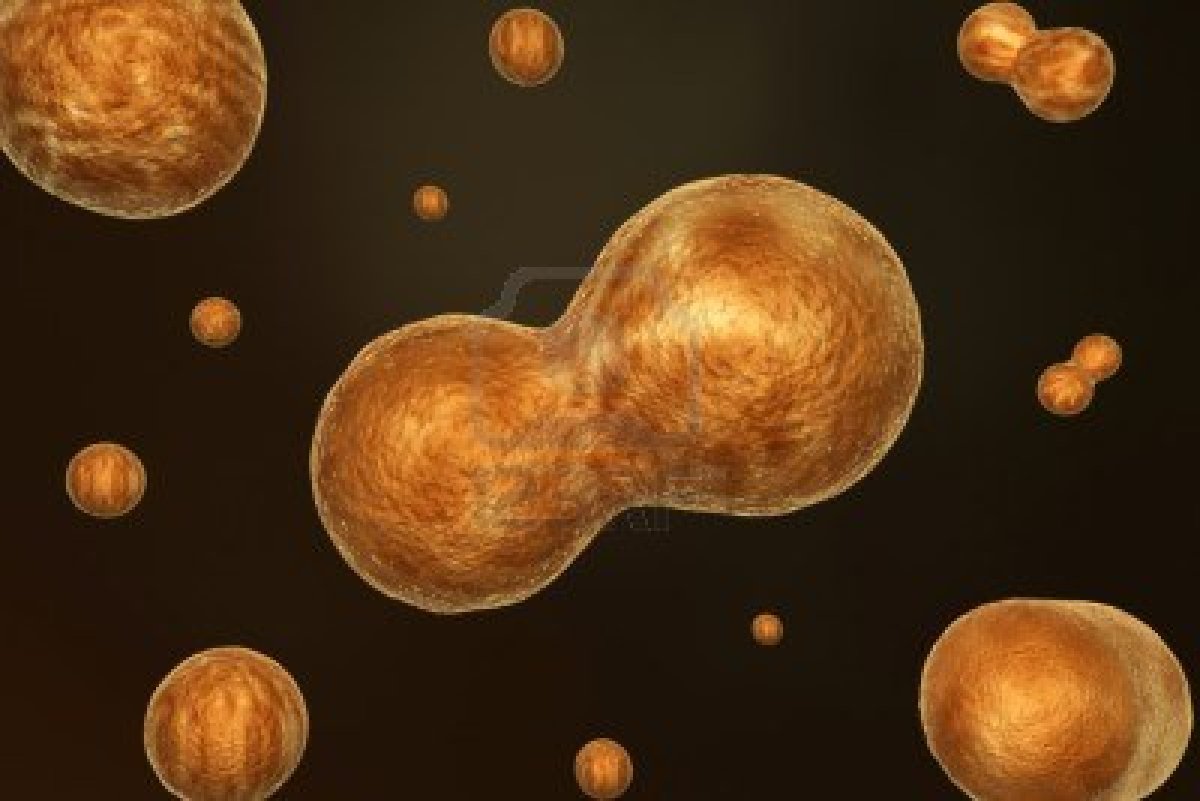 What is a theory?
It is a widely accepted explanation of facts observed in nature.  A theory must be supported by EVIDENCE.
State the three concepts of the cell theory.
Every living thing is made of one or more cells
Cells carry out the functions needed to support life
Cells come only from other living cells
How do cells carry out the functions needed to support life?
The way in which cells function is similar in all living organisms.
Cells grow and divide through mitosis or meiosis, thereby producing more cells. This requires that they take in nutrients, which they use to provide energy for the work that cells do and to make the materials that a cell or an organism needs. 
Cells release energy from food 
Cells get rid of waste
Stop and think:
For each of the following, say if they are living or nonliving.  
A tree __________________
A frog ___________________
An insect _____________________
A desk _______________________
What do scientists mean when they say that life comes from life?
What is the main difference between a eukaryotic cell and a prokaryotic cell?
The main difference is where the genetic material cells need to reproduce and function is located.
Eukaryotic cells have a nucleus (where genetic material is stored); the nucleus is the “boss” of the cell. 
In a prokaryotic cell (most unicellular organisms), there is no separate compartment for the genetic material.  There are no organelles.
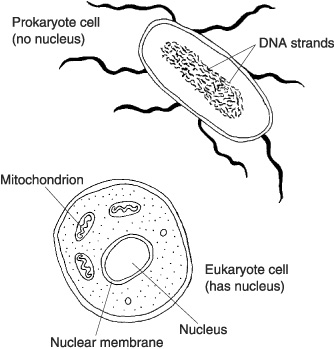 What is a cell made of?
Cells, like all matter, are made of atoms (elements, compounds, and molecules!). Atoms make up the main parts of a cell: Cytoplasm, membrane, and organelles.
What is an organelle?
Any part of a cell that is enclosed by a membrane. Each organelle has a specific job inside the cell.
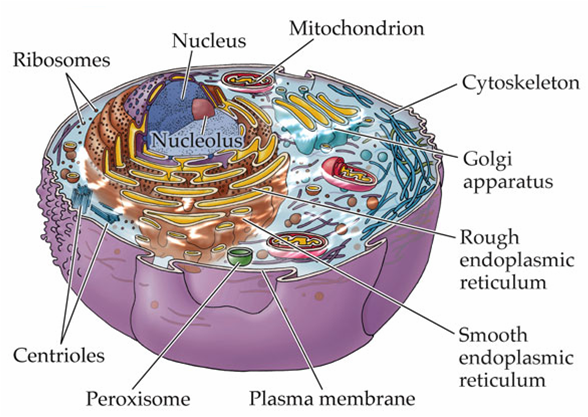 What is the cell membrane and what is its purpose?
The boundary that separates the inside from the outside of the cell.  It is a protective covering that encloses the entire cell.  It is made of a double layer of lipid molecules. Any material coming into or out of the cell must pass through the cell membrane.
“Selectively permeable:” only allows some things in or out
Substances can get into the cell membrane in many ways:
Diffusion:  movement of molecules from areas of high concentration to areas of low concentration
Osmosis:  diffusion of water through a membrane
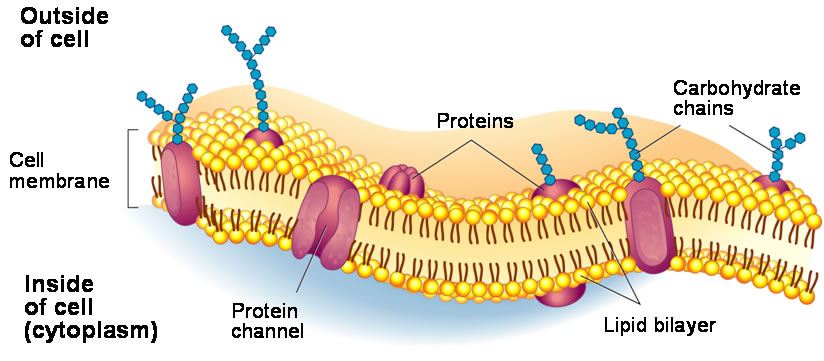 What is a cell wall?
A tough outer covering that lies just outside the cell membrane. The cell wall supports and protects the cell.  Only plant cells have cell walls.
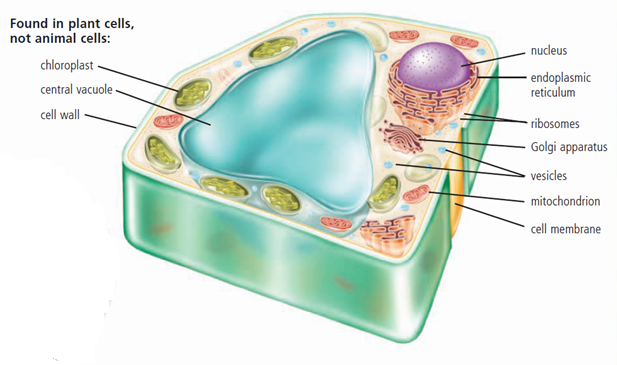 What is the cytoplasm?
It is a jello-like material contained inside the cell.  Most of the work of the cell is carried out in the cytoplasm. Organelles float in it.  The cytoplasm is mostly water (H2O); in fact, 2/3 of a cell is water!
What is a chloroplast?
Plants get their energy directly from the sun.   Within plant cells are chloroplasts, organelles in which the energy from sunlight is used to make sugar.
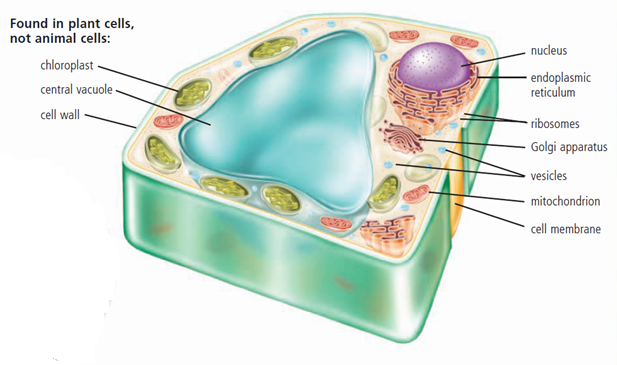 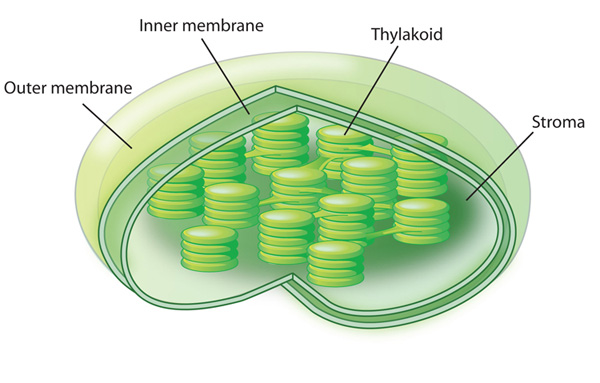 What are mitochondria?
Organelles that use oxygen to get energy from processing food.  They are found in both plant and animal cells.
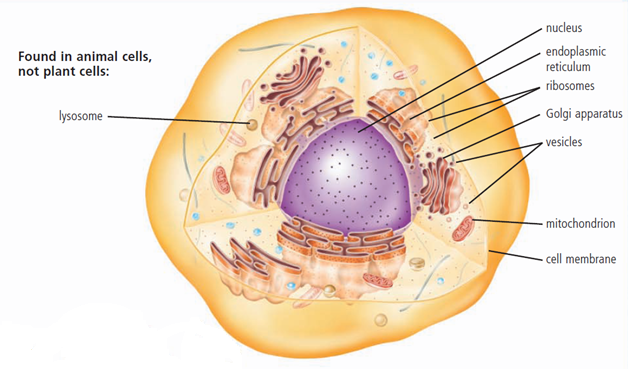 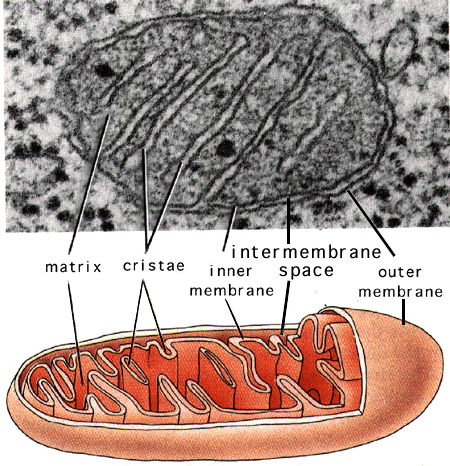 What is a nucleus?
The compartment that stores the instructions a cell needs to function. It has its own membrane that separates it from the rest of the cell. Genetic material=DNA/genes
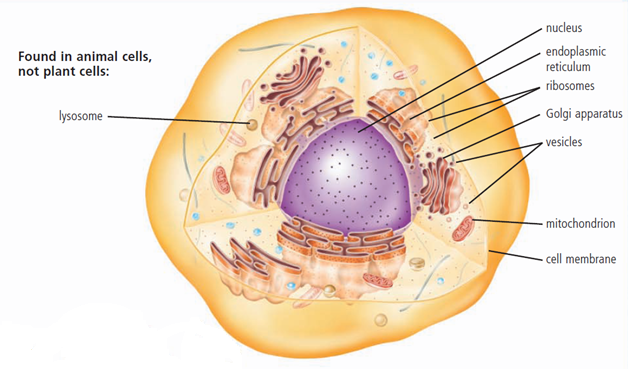 What is specialization?
When specific cells perform specific functions.  More specialization=more jobs=more complex organism.
Levels of Organization:
Organisms are organized! 
Cells→tissue→organ→organ system→organism
Stop and Think:
How can a chloroplast also provide energy for animals?
What are the 4 types of large molecules?
Large molecules support cell function. They are molecules with a lot of atoms. All of the large molecules contain Carbon.
Carbohydrates, Lipids, Proteins, and Nucleic Acids
What are Carbohydrates?
Carbohydrates are sugars—all made of C, H, and O
Provide energy (when sugars are broken down)
Simple sugar molecules can join together in long, complex chains to make complex carbohydrates like starch, cellulose, and glycogen. 
Glucose = C6H12O6
What are Lipids?
Fats, oils, waxes—all made of C, H, and O
Makes up cell membrane
Can be used for energy 
Lipids cannot mix with water!
What are Proteins?
Made up of amino acids—made of C, H, O, N, and sometimes S
Enzymes (control chemical rxns in cells), hemoglobin (carries oxygen in red blood cells), found in cell membrane (transport proteins)
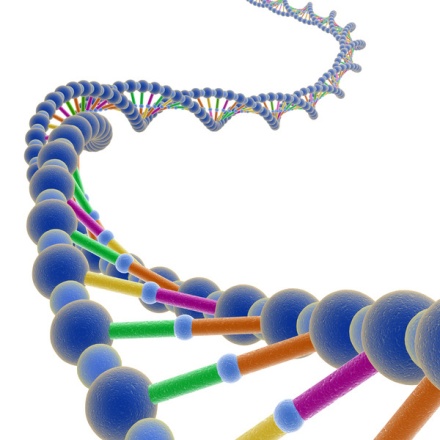 What are Nucleic Acids?
Instructions for growth and development of the cell
2 types: DNA and RNA—made of C, O, H, N, and P
DNA directs all activities of the cell; tells cell what to do.
RNA takes DNA information to the cytoplasm, controls chemical reactions, and form certain structures in the cell.
Stop and Think:
What 3 elements are common to all of the large molecules? 
What do large molecules do?